Project: IEEE P802.15 Working Group for Wireless Specialty Networks (WSN)

Submission Title: TG 15.4ab  October 2023 Telecon Meeting Slides
Date Submitted:  02 Oct 2023
Source: 	Benjamin A. Rolfe (Blind Creek Associates)
Contact: 
Voice: 	+1 408 395 7207,  E-Mail: ben.rolfe  @ ieee.org	
Re: 	Task Group 4ab: 802.15.4 UWB Next Generation 
Abstract: Meeting Slides for interim Webex (TC)
Purpose:  Continue project progress
Notice:	This document has been prepared to assist the IEEE P802.15.  It is offered as a basis for discussion and is not binding on the contributing individual(s) or organization(s). The material in this document is subject to change in form and content after further study. The contributor(s) reserve(s) the right to add, amend or withdraw material contained herein.
Release:	The contributor acknowledges and accepts that this contribution becomes the property of IEEE and may be made publicly available by P802.15.
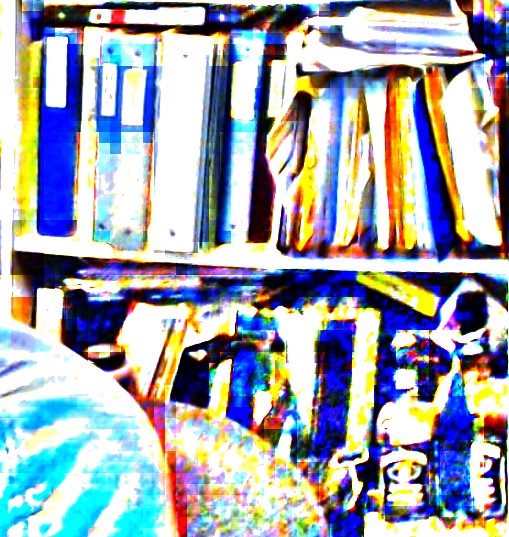 Task Group 15.4abNext Generation UWB Amendment
October 3rd 2023 Interim Webex
Slide 2
Meeting Preamble
Stuff you need to know before we get to the meeting content
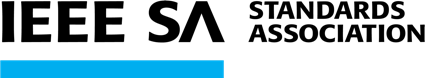 Slide 3
Task Group Rules
Discussion: Everyone present is welcome
Straw polls: Everyone present may vote
Formal motions: WG voters
To make, second and vote
Patent policy for PAR activities applies
All the usual rules of conduct

Please identify yourself on first contact with name and affiliation
Slide 4
IEEE-SA Patent, Copyright, and Participation Policies
See: https://grouper.ieee.org/groups/802/sapolicies.shtml

IEEE-SA Patent Slides for Standards Development Meetings (.pdf)
https://development.standards.ieee.org/myproject/Public/mytools/mob/slideset.pdf
IEEE-SA Standards Board Patent Committee (PatCom) home page
https://standards.ieee.org/content/ieee-standards/en/about/sasb/patcom/index.html

IEEE-SA Participation Policy meeting slide set - individual method (.pdf)
https://standards.ieee.org/content/dam/ieee-standards/standards/web/documents/other/Participant-Behavior-Individual-Method.pdf

Working Group Copyright Materials
https://standards.ieee.org/ipr/copyright-materials.html
https://standards.ieee.org/content/dam/ieee-standards/standards/web/documents/other/ieee-sa-copyright-policy-2019.pdf
Slide 5
Participants have a duty to inform the IEEE
Participants shall inform the IEEE (or cause the IEEE to be informed) of the identity of each holder of any potential Essential Patent Claims of which they are personally aware if the claims are owned or controlled by the participant or the entity the participant is from, employed by, or otherwise represents

Participants should inform the IEEE (or cause the IEEE to be informed) of the identity of any other holders of potential Essential Patent Claims


Early identification of holders of potential Essential Patent Claims is encouraged
Ways to inform IEEE
Cause an LOA to be submitted to the IEEE SA (patcom@ieee.org); or

Provide the chair of this group with the identity of the holder(s) of any and all such claims as soon as possible; or

Speak up now and respond to this Call for Potentially Essential Patents

If anyone in this meeting is personally aware of the holder of any patent claims that are potentially essential to implementation of the proposed standard(s) under consideration by this group and that are not already the subject of an Accepted Letter of Assurance, please respond at this time by providing relevant information to the WG Chair
08 June 2021 – Slide 2
Other Guidelines for IEEE Working Group Meetings
All IEEE SA standards meetings shall be conducted in compliance with all applicable laws, including antitrust and competition laws. 
Don’t discuss the interpretation, validity, or essentiality of patents/patent claims. 
Don’t discuss specific license rates, terms, or conditions.
Relative costs of different technical approaches that include relative costs of patent licensing terms may be discussed in standards development meetings. 
Technical considerations remain the primary focus.
Don’t discuss or engage in the fixing of product prices, allocation of customers, or division of sales markets.
Don’t discuss the status or substance of ongoing or threatened litigation.
Don’t be silent if inappropriate topics are discussed. Formally object to the discussion immediately.
---------------------------------------------------------------   
For more details, see IEEE SA Standards Board Operations Manual, clause 5.3.10 and Antitrust and Competition Policy: What You Need to Know at http://standards.ieee.org/develop/policies/antitrust.pdf
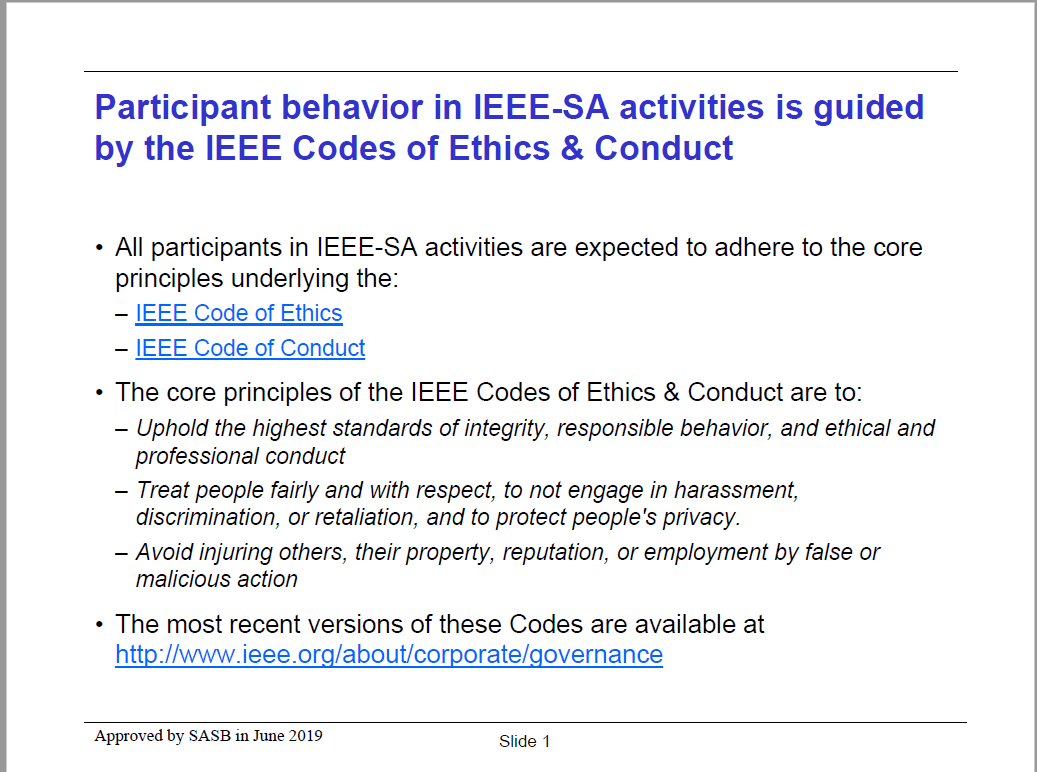 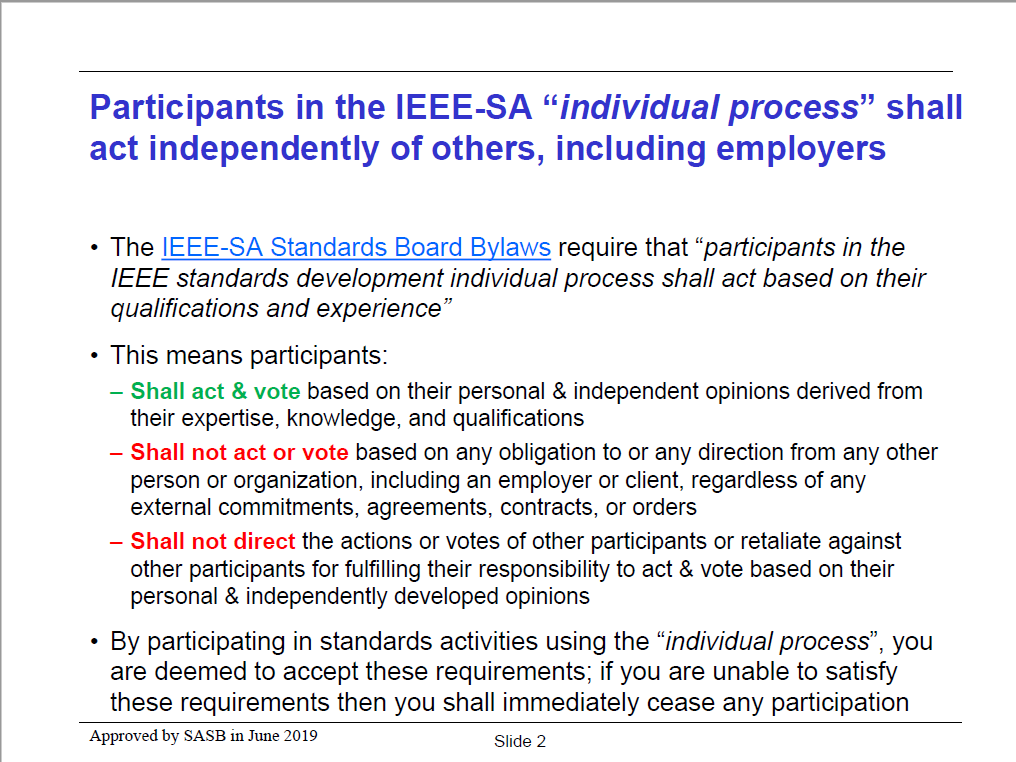 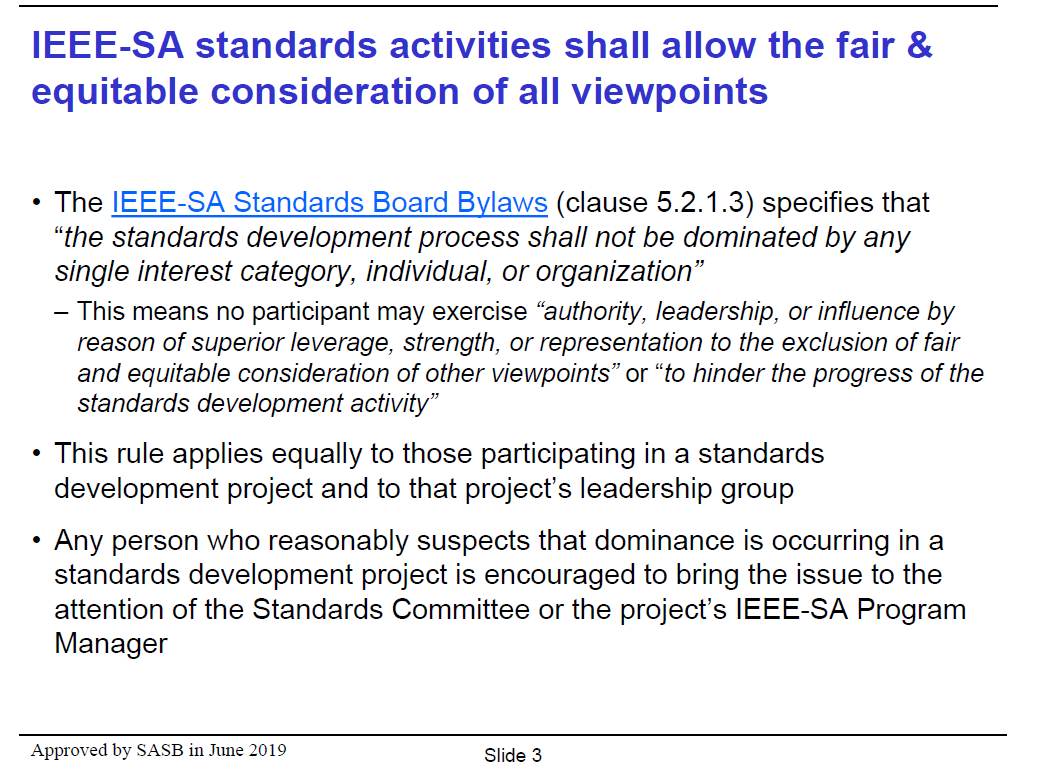 IEEE SA Copyright Policy
By participating in this activity, you agree to comply with the IEEE Code of Ethics, all applicable laws, and all IEEE policies and procedures including, but not limited to, the IEEE SA Copyright Policy. 

Previously Published material (copyright assertion indicated) shall not be presented/submitted to the Working Group nor incorporated into a Working Group draft unless permission is granted. 
Prior to presentation or submission, you shall notify the Working Group Chair of previously Published material and should assist the Chair in obtaining copyright permission acceptable to IEEE SA.
For material that is not previously Published, IEEE is automatically granted a license to use any material that is presented or submitted.
12
IEEE SA Copyright Policy
The IEEE SA Copyright Policy is described in the IEEE SA Standards Board Bylaws and IEEE SA Standards Board Operations Manual
IEEE SA Copyright Policy, see 	Clause 7 of the IEEE SA Standards Board Bylaws 	https://standards.ieee.org/about/policies/bylaws/sect6-7.html#7	Clause 6.1 of the IEEE SA Standards Board Operations Manual	https://standards.ieee.org/about/policies/opman/sect6.html
IEEE SA Copyright Permission
https://standards.ieee.org/content/dam/ieee-standards/standards/web/documents/other/permissionltrs.zip
IEEE SA Copyright FAQs
https://standards.ieee.org/faqs/copyrights/

IEEE SA Best Practices for IEEE Standards Development 
http://standards.ieee.org/content/dam/ieee-standards/standards/web/documents/other/best_practices_for_ieee_standards_development_051215.pdf

Distribution of Draft Standards (see 6.1.3 of the SASB Operations Manual)
https://standards.ieee.org/about/policies/opman/sect6.html
13
IEEE 802 Ground Rules
Respect … give it, get it
NO product pitches
NO corporate pitches
NO prices
NO restrictive notices – (no confidentially notices in email)
Presentations must be openly available
Slide 14
Benjamin Rolfe BCA/MERL
Agenda
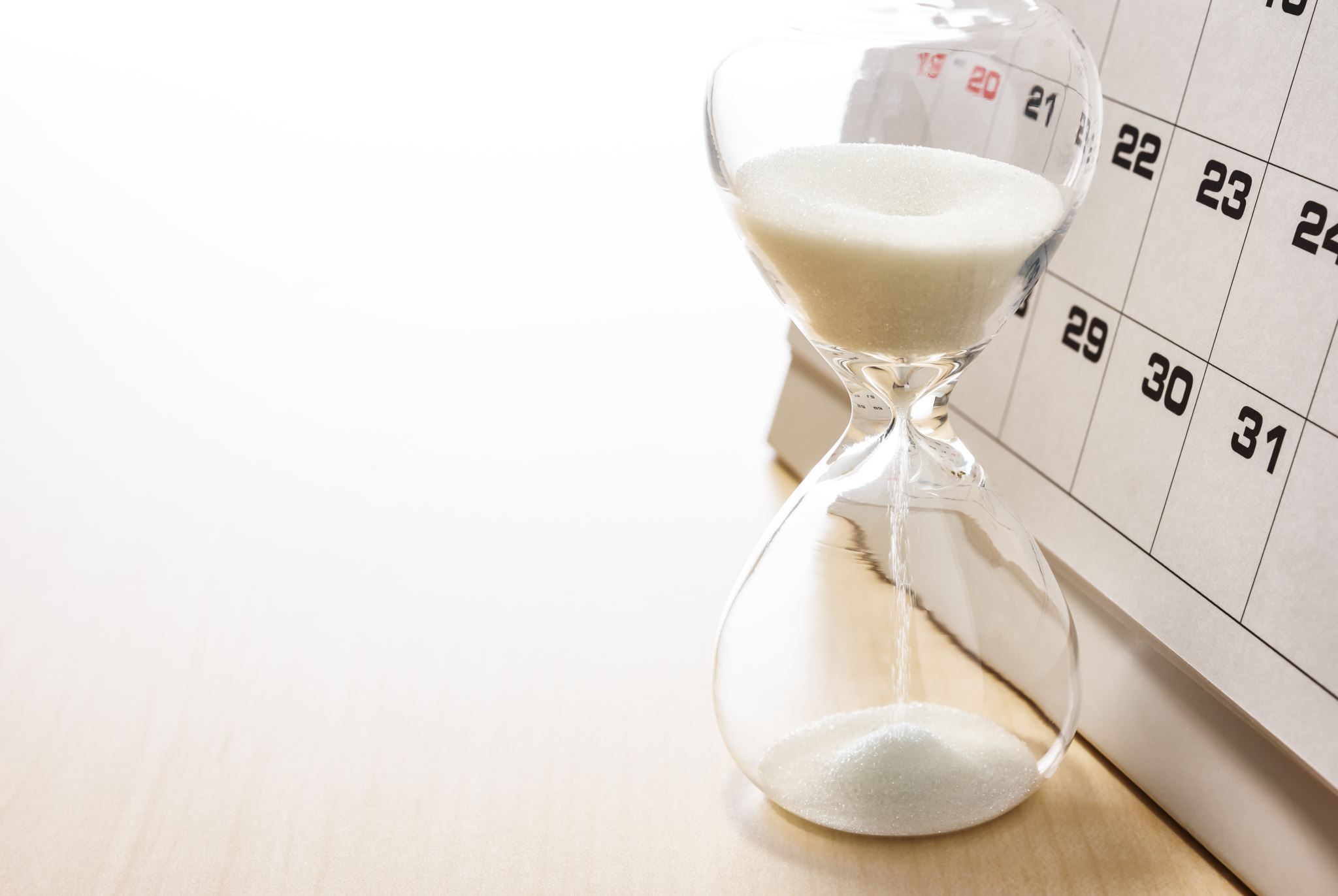 Meeting preamble and notices
Consolidated comment work
Editor corner
Next steps
Any other business
Adjourn
Slide 15
Objectives for interim calls (Sept-Oct)
Complete the draft
Provide TE with details to update
Resolve outstanding comments
Initiate comment collection on revised draft
Slide 16
Recap
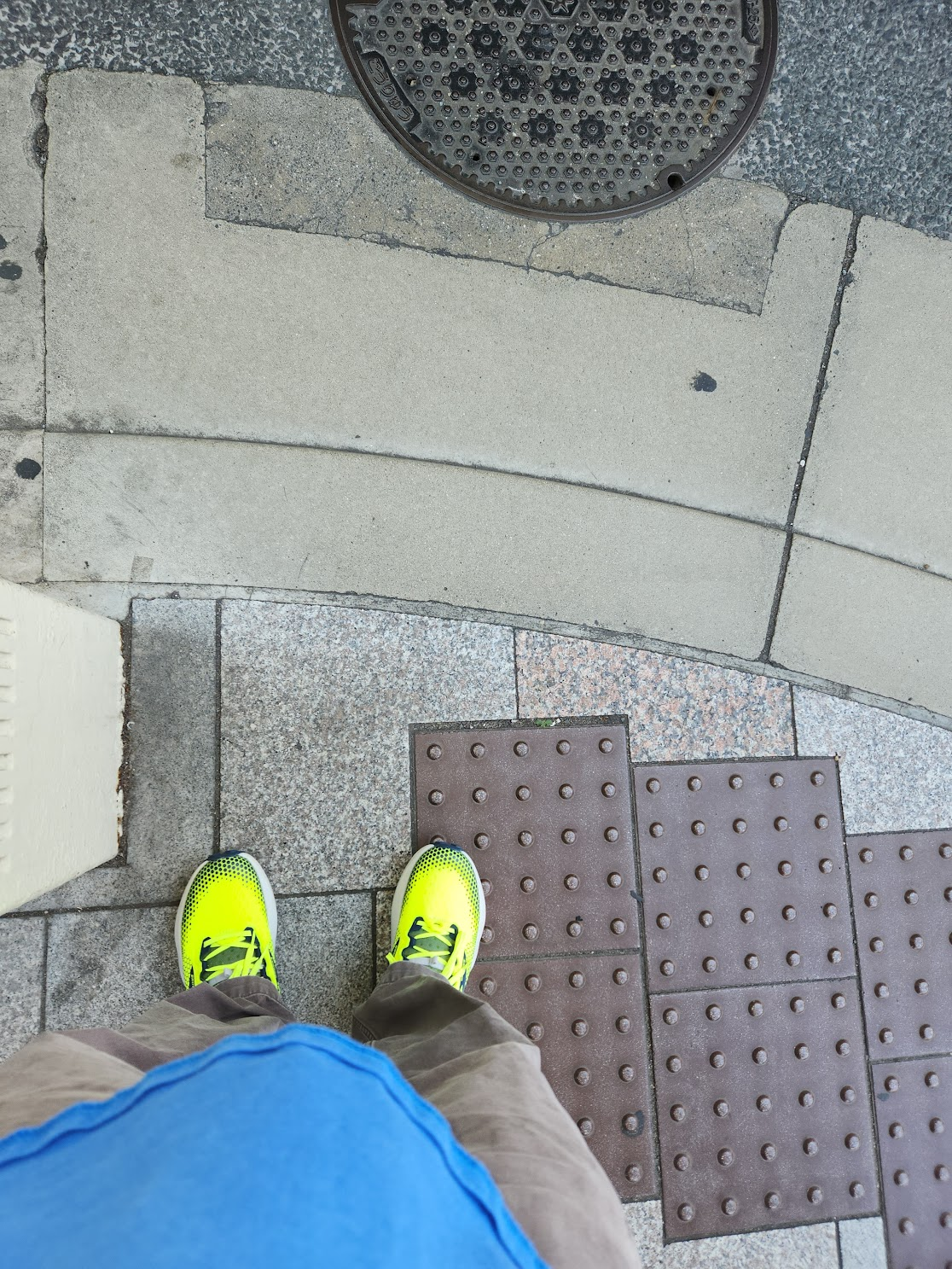 Slide 17
5.2.b Scope of the project (As approved):
This amendment enhances the Ultra Wideband (UWB) physical layers (PHYs) medium access control (MAC), and associated ranging techniques while retaining backward compatibility with enhanced ranging capable devices (ERDEVs).Areas of enhancement include: 
additional coding, preamble and modulation schemes to additional coding, preamble and modulation schemes to support improved link budget and/or reduced air-time relative to IEEE Std 802.15.4 UWB; 
additional channels and operating frequencies; 
interference mitigation techniques to support greater device density and higher traffic use cases relative to the IEEE Std 802.15.4 UWB; 
improvements to accuracy, precision and reliability and interoperability for high-integrity ranging; schemes to reduce complexity and power consumption; 
definitions for tightly coupled hybrid operation with narrowband signaling to assist UWB; 
enhanced native discovery and connection setup mechanisms; 
sensing capabilities to support presence detection and environment mapping; 
and mechanisms supporting low-power low-latency streaming as well as high data-rate streaming allowing at least 50 Mb/s of throughput. 
Support for peer-to-peer, peer-to-multi-peer, and station-to-infrastructure protocols are in scope, as are infrastructure synchronization mechanisms. This amendment includes safeguards so that the high throughput data use cases do not cause significant disruption to low duty-cycle ranging use cases.
https://development.standards.ieee.org/myproject-web/app#viewpar/9081
Slide 18
Project Schedule (working baseline)
You are Here
Slide 19
Schedule Major Milestones
Near Term Working Milestones
Slide 20
Completing the Draft
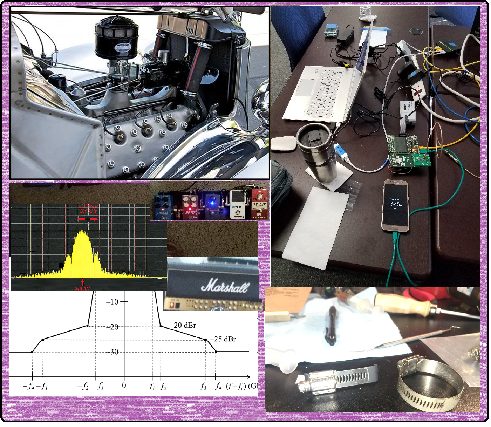 Slide 21
Overview
Pre-draft draft
Current draft:  P802.15.4ab™/D (pre-ballot) B
Following (as soon as we can):  Will create (pre-ballot) C
Goal create a technically complete draft
Complete:  
NO TBDs
Not perfect
Method:
Identify and fill holes
Resolve remaining content to be technically complete
Approve changes to pre-ballot B to create C
Initiate informal comment collection by [TBD]
Initiate comment resolution via TC prior to November
Slide 22
Time-line (old)
Comment collection:
Open by 22-Sept (following interim) and Close 22-Oct 
November meeting starts: 13-Nov 
Provides for 3 calls to begin comment resolution
We’ll know better by Thursday of the interim!
Ideal:  
we can use the extra time to make the draft better
Still hit first LB after November meeting
Slide 23
Revised Time-line
Chair’s preferred option:
If we can commence comment collection on draft C by 5-Oct:
We can have new comments to resolve in November
Run second CC after November (likely)
Start LB after November (less likely)

Other option:
If we do not start comment collection on Draft C by 5-Oct:
Commence WG comment collection on Draft C Post November meeting
First WG LB starts after January meeting
We can still use the extra time to make the draft better
Slide 24
Comment resolution reports and drafting contributions
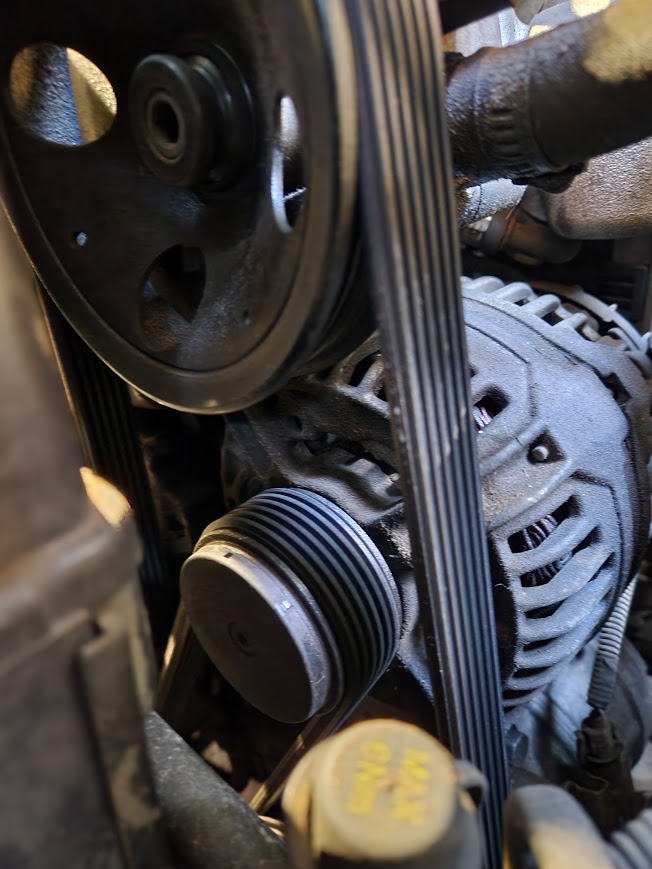 Slide 25
Documents to update the Draft (Draft 0 C)
Motion from September interim:
Move to instruct the technical editor to apply the documents identified in the “Drafting List” in document 15-23-0441-12 to update Draft 0 and the list in 15-23-0374-04 slide 2. Where later versions are given in 15-23-0441-12 use the later version
Moved by:   Alex
Second by: Carlos
Motion carried by unanimous consent
Slide 26
Documents to update the Draft (Draft 0 C)
Motion from September interim:
Move to instruct the technical editor to apply the comment resolutions with Editor Status marked as Ready in document 15-23-0475-10
Moved by:   Clint Chaplin
Second by: Larry
Motion carried by unanimous consent
Slide 27
Resolution Contributions
15-23-0536-00 (CID #38, #39, #49, and #50)
Slide 28
Editor’s Corner
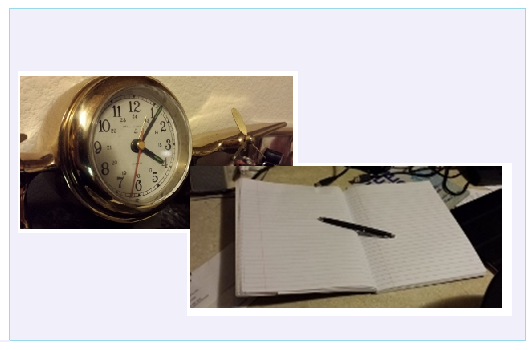 Slide 29
Status
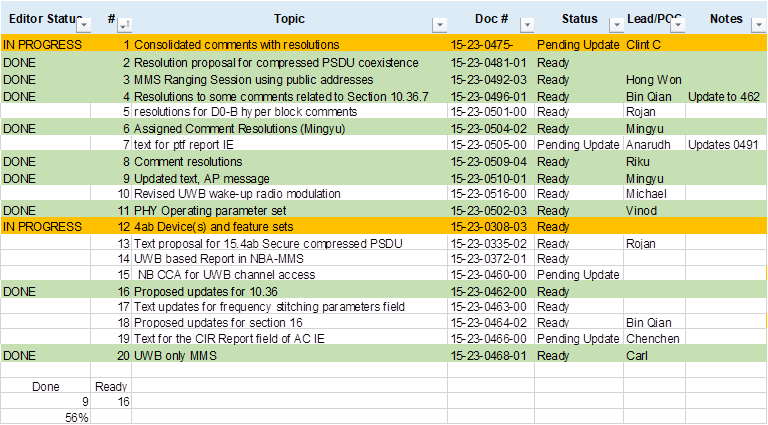 Slide 30
Next Steps
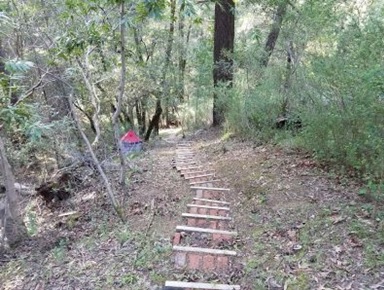 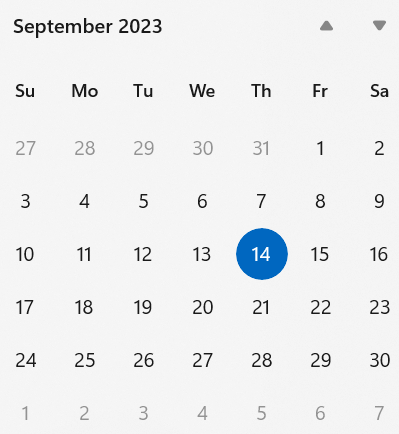 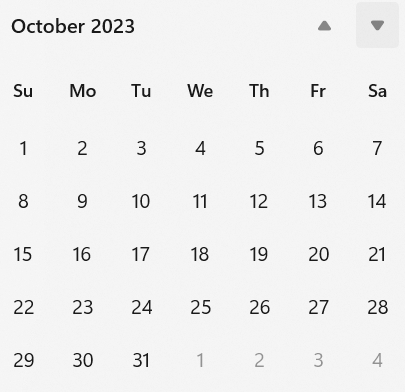 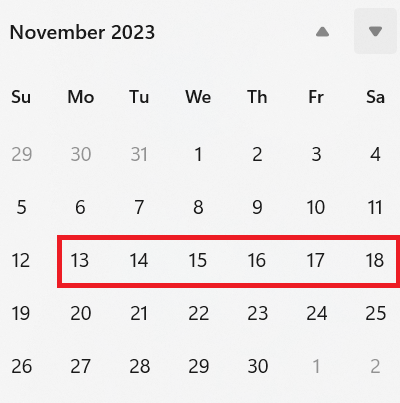 Slide 31
Consideration of Time
When we start -> when we can finish (linear concept of time)
8-Oct last chance to start CC and finish by November session
Call time after CC starts can be used for CAD work
Slide 32
Interim telecon/Webex schedule
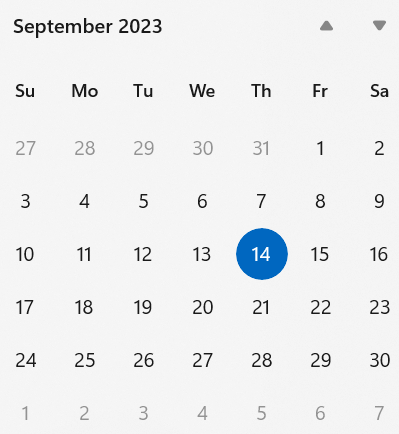 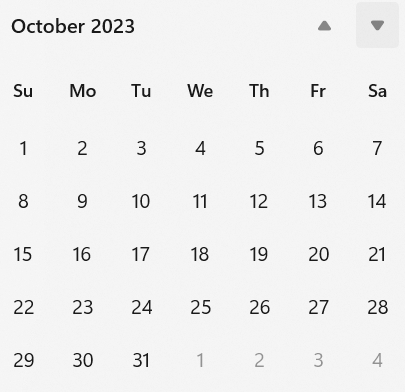 CC Start (last chance)
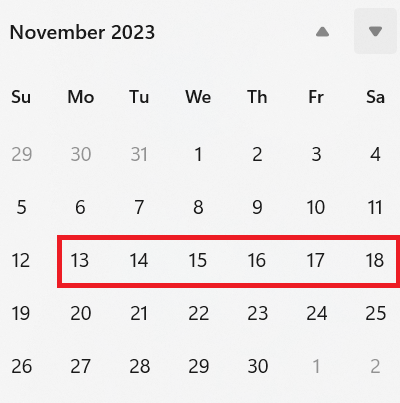 Now
Next
Plenary
Weekly on Tuesday commencing 26-September
06:00 PT  (Green)
22:00 PT (Orange)
Slide 33
Other Business
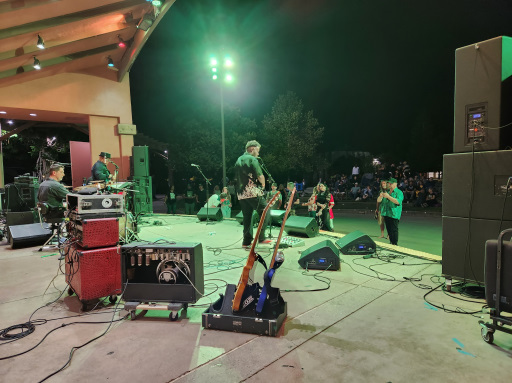 Slide 34
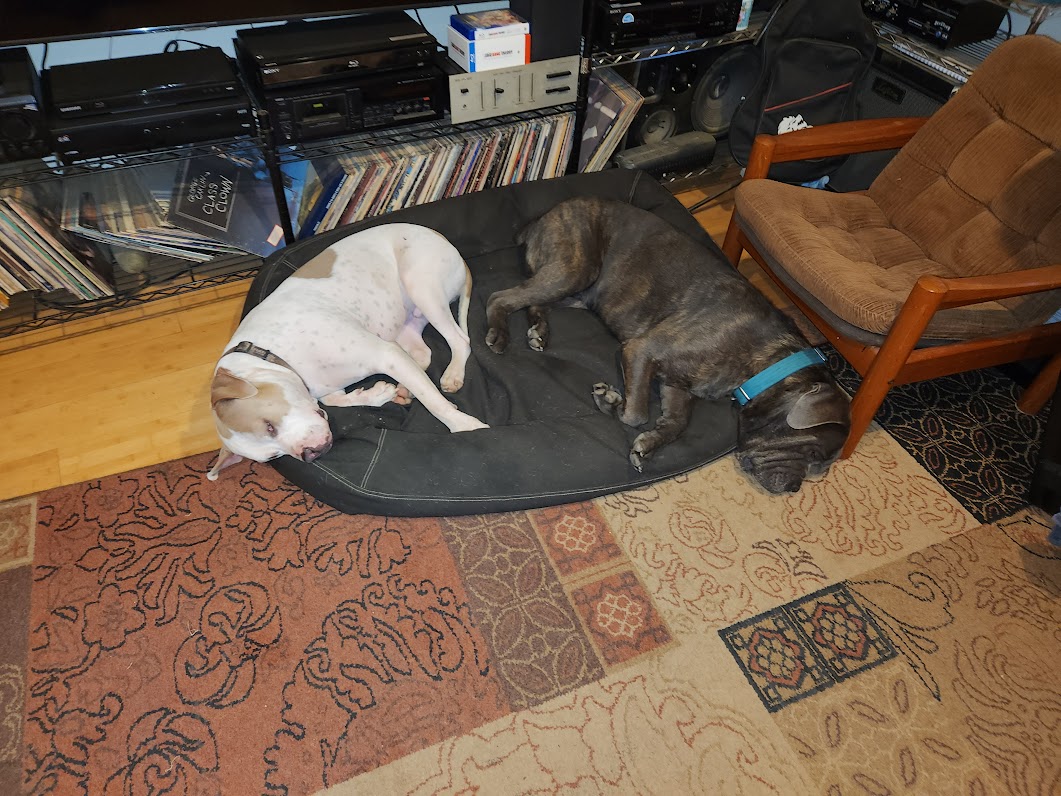 AdjournedThanks
Slide 35